Презентация  к уроку немецкого языка по теме «Путешествие по городу Вена» для учащихся 8 класса
Саликова Наталья, 
ученица 8 класса 
МБОУ Сарасинской СОШ 
Алтайского района Алтайского края,
Руководитель: Бугаева Алена Геннадьевна,
Учитель немецкого языка
МБОУ Сарасинской СОШ
Алтайского района Алтайского края,
С. Сараса, Алтайский район, Алтайский край,
Год создания: 2013
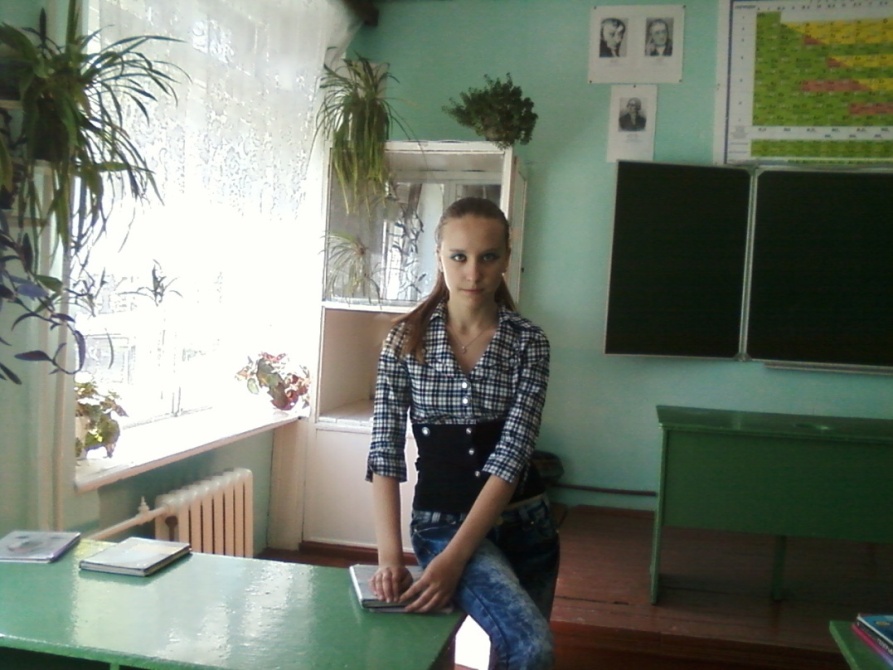 Die Arbeit wird Natalja Salikowa gemacht
Wien ist die Hauptstadt Osterrichs
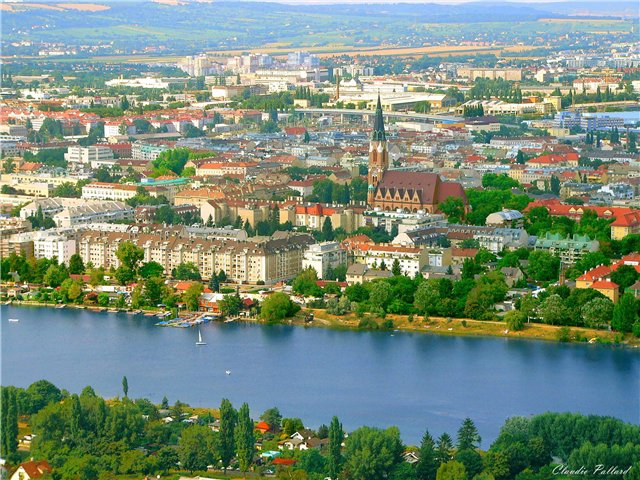 Wien liegt an der Ufern der Donau
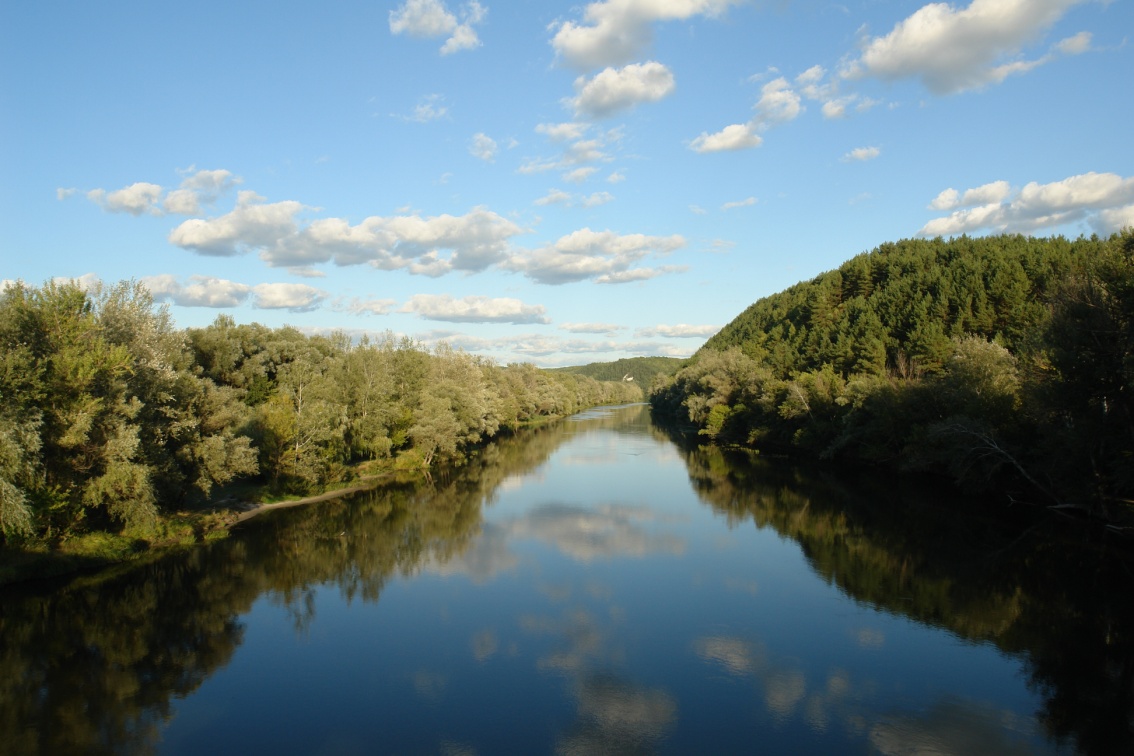 In Wien sind so viele Sehenswurdigkeiten
Hofburg
Belvedere
Schonbrunn
Das Naturhistorische Museum
Symbol des Wiener Stephansdoms
Viele beruhmte Komponisten haben in Wien gelebt das sind: Haydn
Mozart
Bethoven
Schubert
Brahms
Bruckner
Mahler
Strauss